LOGO
Best PPT template.
Insert the Subtitle of Your Presentation.
https://www.freeppt7.com.
CONTENTS
03
01
Add your title here.
Add your title here.
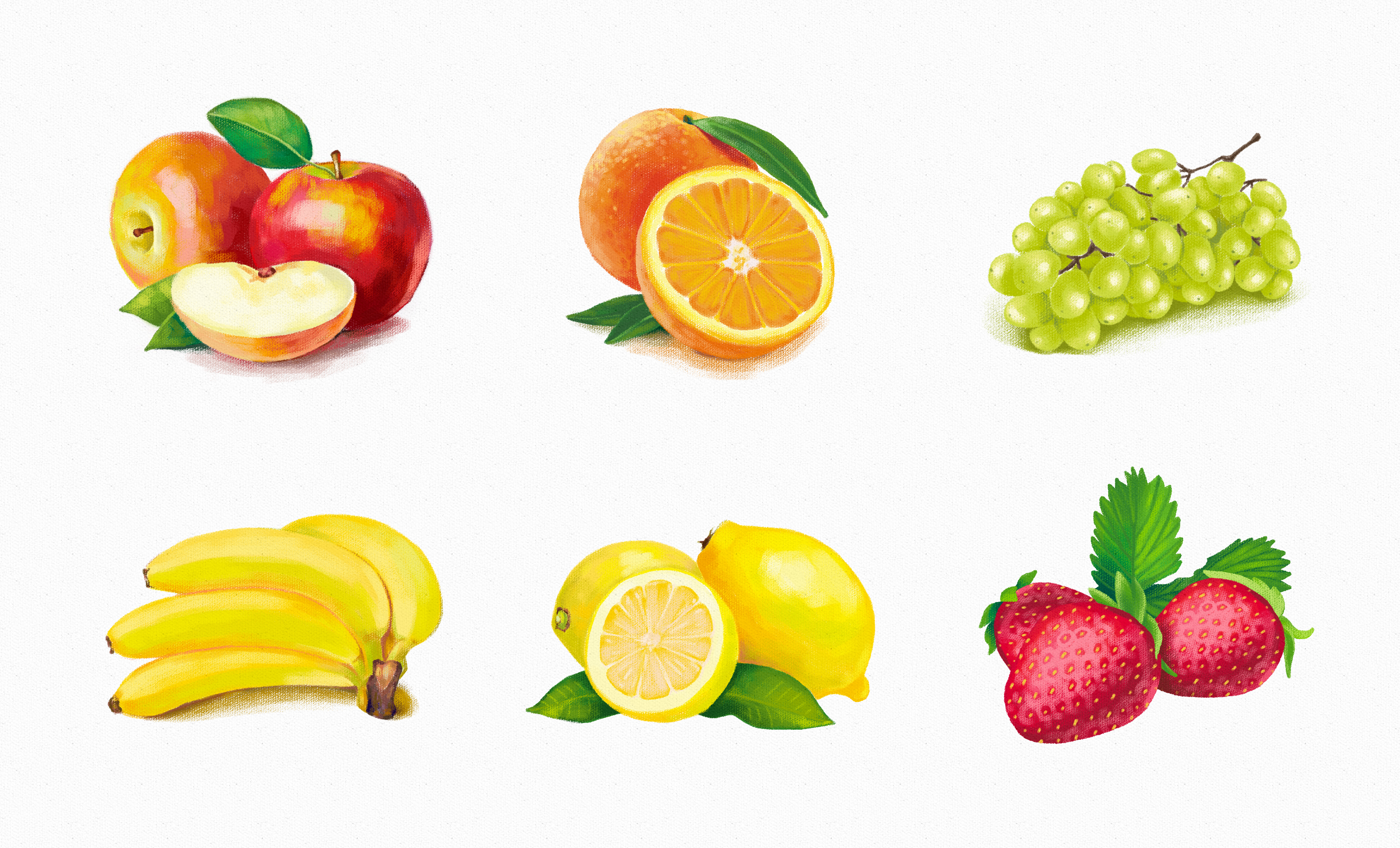 04
02
Add your title here.
Add your title here.
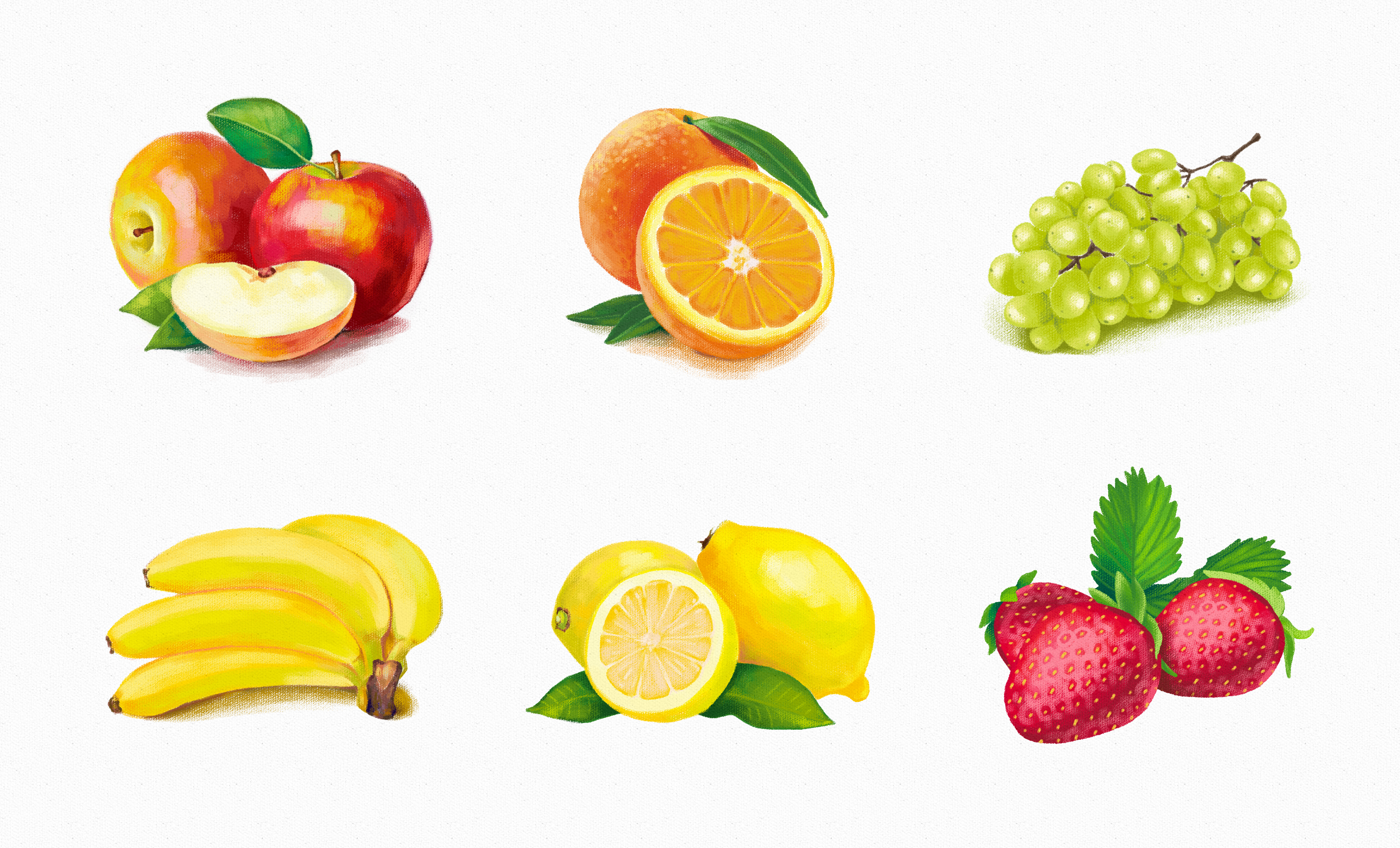 01
Add your title here.
Click here to enter your text..Click here to enter your text..Click here to enter your text..Click here to enter your text..Click here to enter your text..Click here to enter your text..Click here to enter your text..
Enter the title here.
A designer house use default text to simulate nann will look like. if it is not real text. A design car use default text to simulate what swhat look like. if it is not real text. like. if it is not real text. A design cann house default text to simulate what swhat stry look like. if it is not real text.
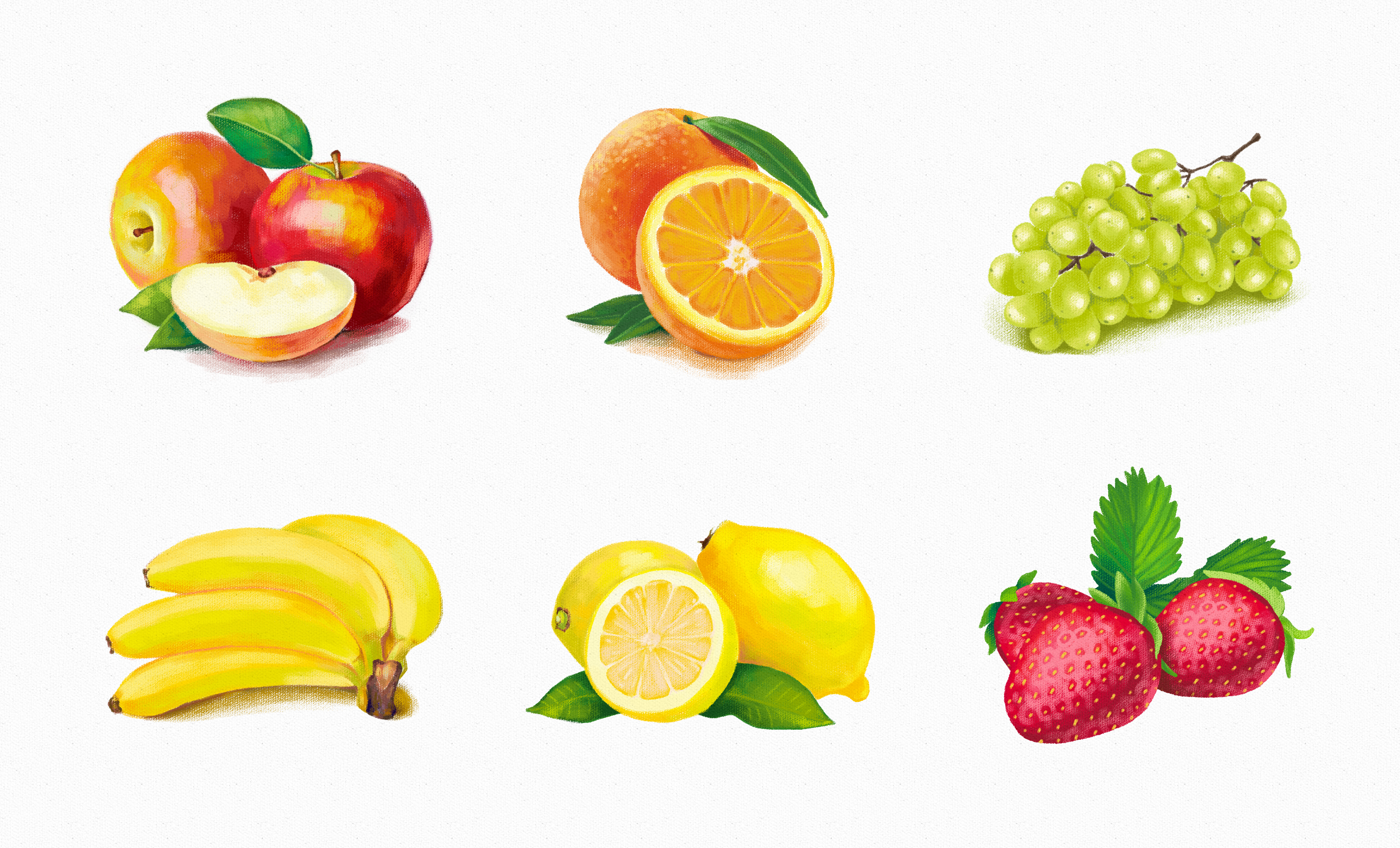 Enter the title here.
A designer house use default text to simulate nann will look like. if it is not real text. A design car use default text to simulate what swhat look like. if it is not real text. like. if it is not real text. A design cann house default text to simulate what swhat stry look like. if it is not real text.
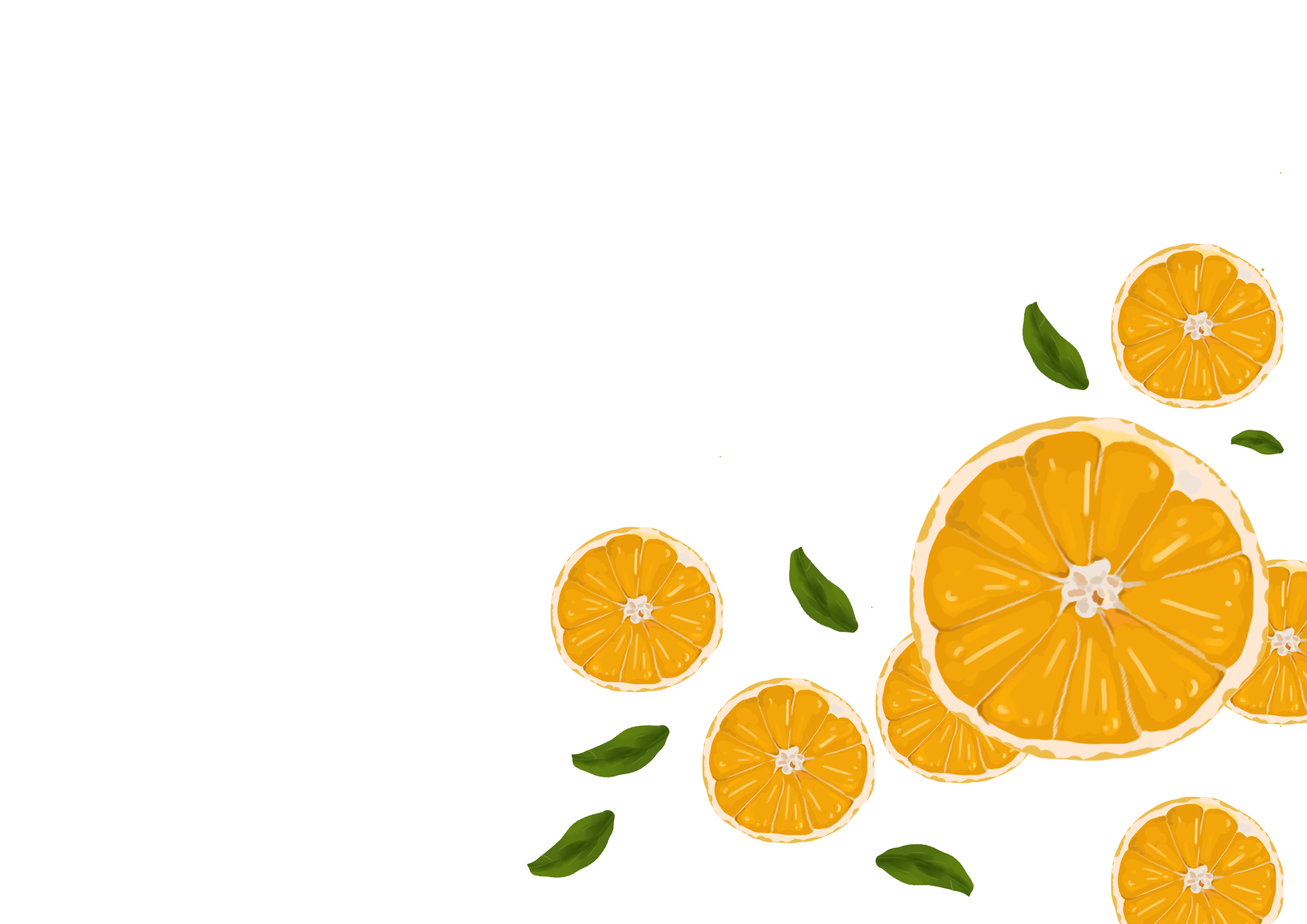 01
02
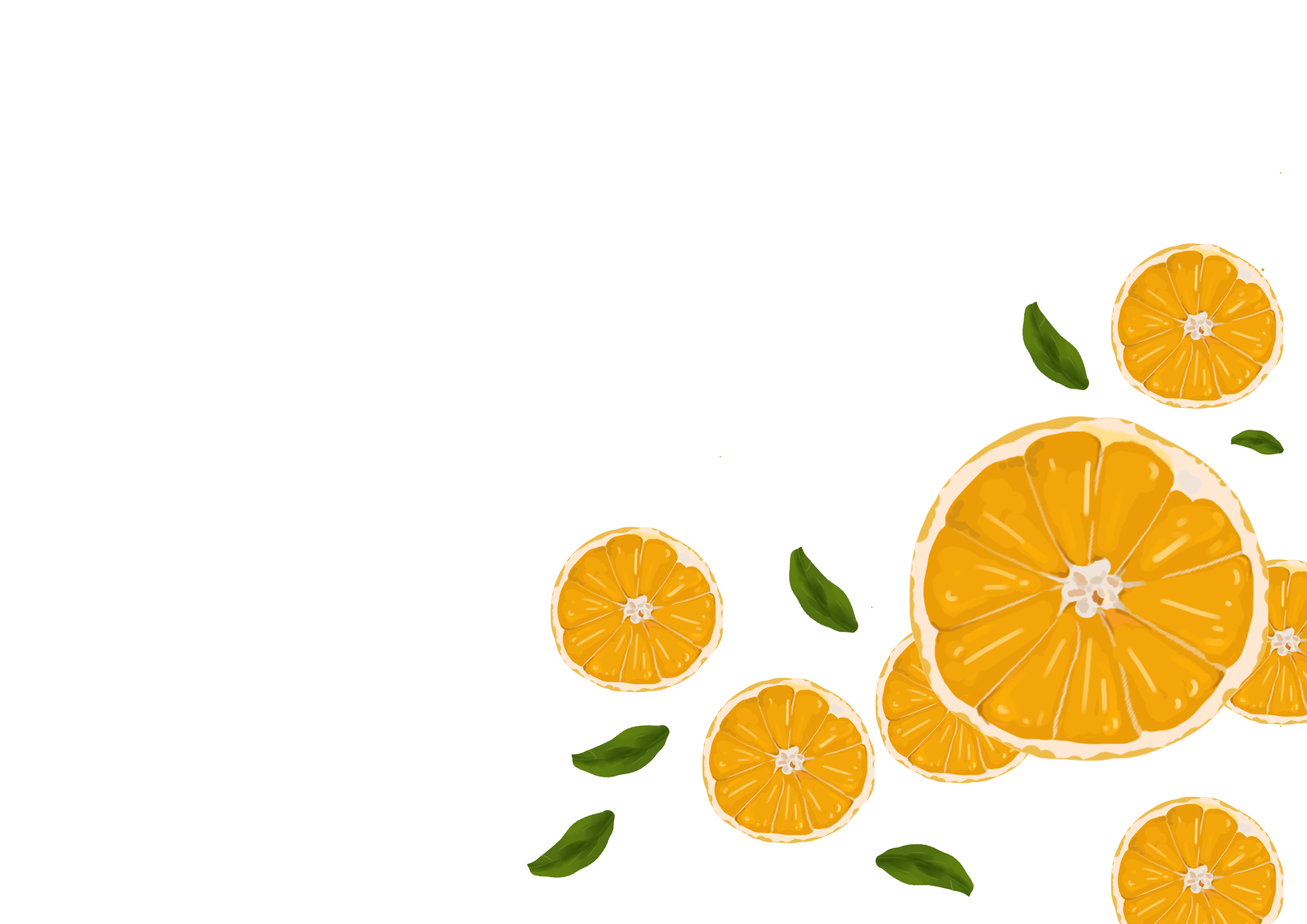 a designer car house default text to simulate. nann.  look like. if it is not real text. A design car use default text to simulate what swhat look like. if it is not real text. like. if it is not real text. a design. cann. use default text to simulate what text san look like. if it is not real text.
a designer car house default text to simulate. nann.  look like. if it is not real text. A design car use default text to simulate what swhat look like. if it is not real text. like. if it is not real text. a design. cann. use default text to simulate what text san look like. if it is not real text.
Enter the title here.
Enter the title here.
Enter the title here.
A designer house use default text to simulate nann will look like. if it is not real text. A design car use default text to simulate what swhat look like. if it is not.
A designer house use default text to simulate nann will look like. if it is not real text. A design car use default text to simulate what swhat look like. if it is not.
A designer house use default text to simulate nann will look like. if it is not real text. A design car use default text to simulate what swhat look like. if it is not.
Don't be so lonely, please believe that there are really people in this world living the life you want.
Don't be so lonely, please believe that there are really people in this world living the life you want.
Fill in the title.
Fill in the title.
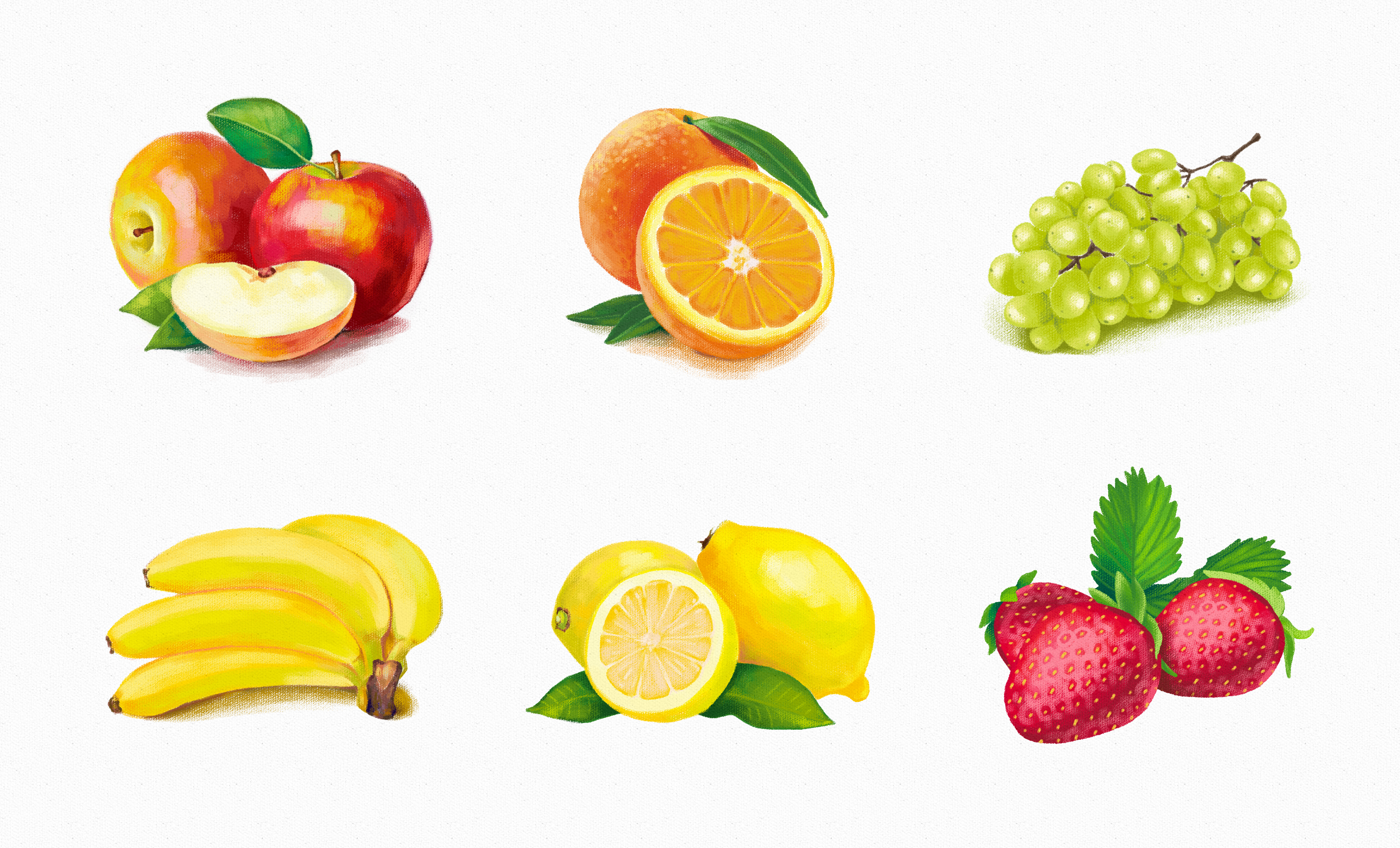 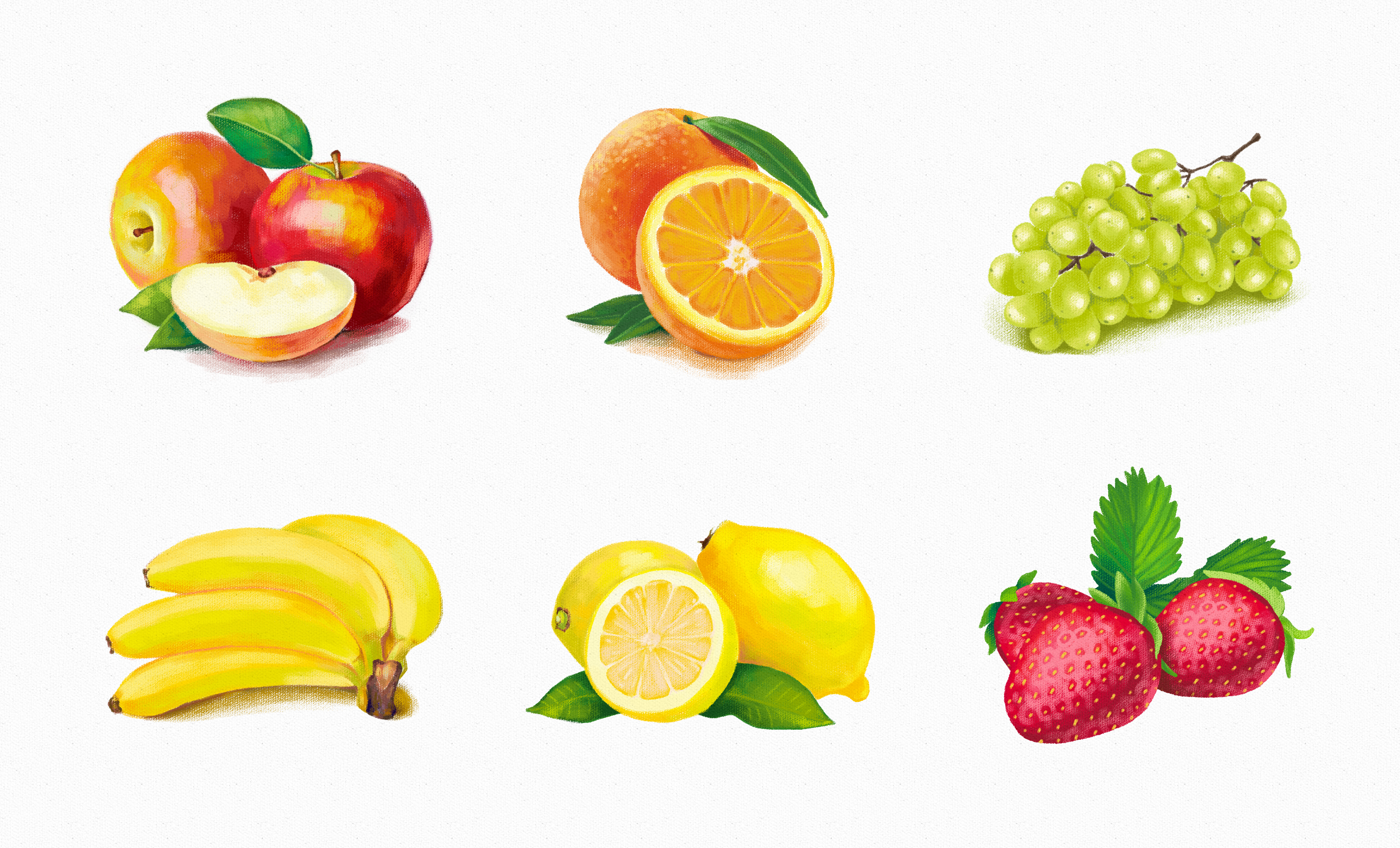 Enter the title here.
a designer car house default text to simulate. nann.  look like. if it is not real text. A design car use default text to simulate what swhat look like. if it is not real text. like.
Enter the title here.
a designer car house default text to simulate. nann.  look like. if it is not real text. A design car use default text to simulate what swhat look like. if it is not real text. like.
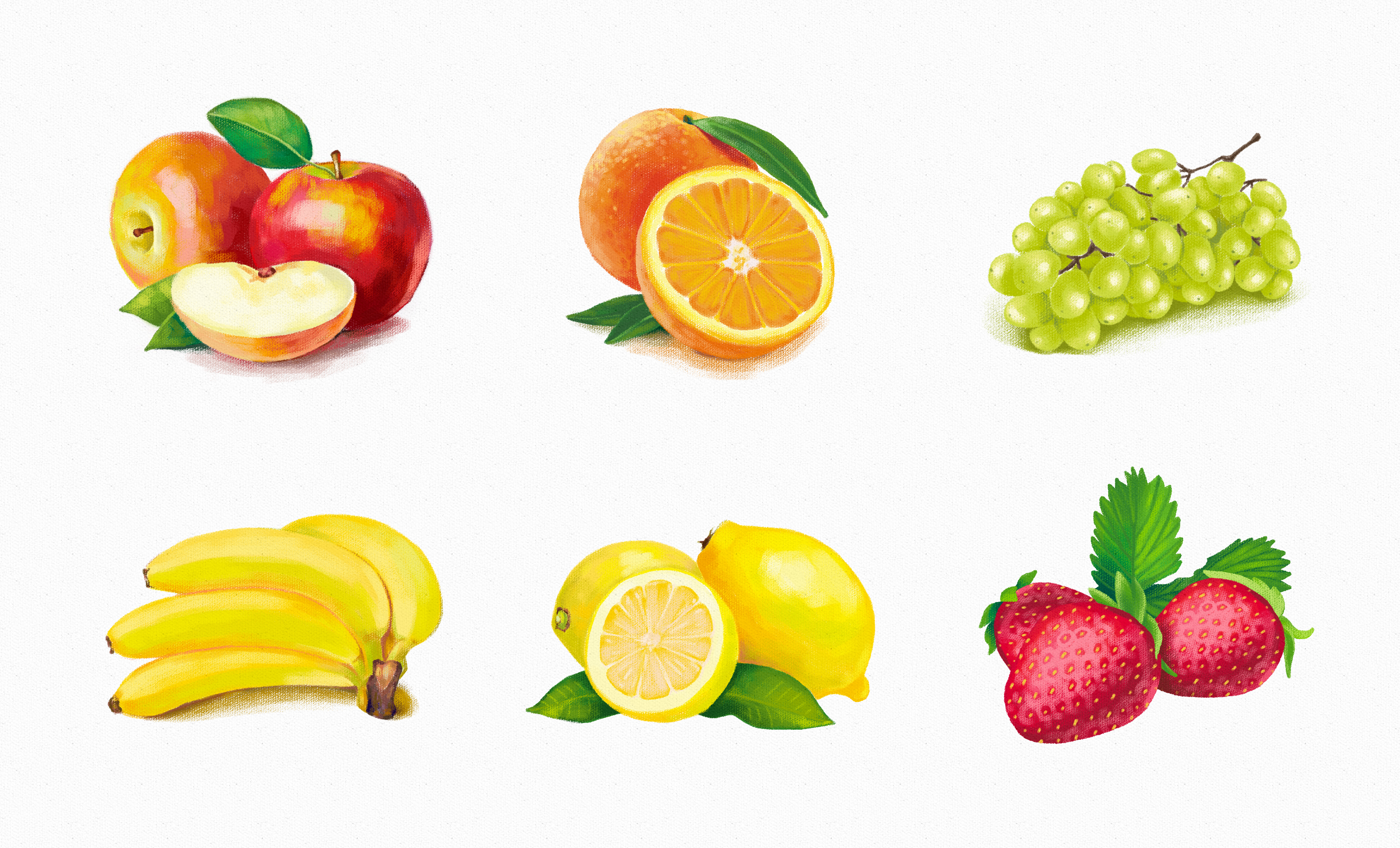 02
Add your title here.
Click here to enter your text..Click here to enter your text..Click here to enter your text..Click here to enter your text..Click here to enter your text..Click here to enter your text..Click here to enter your text..
90%
A designer house use default text to simulate nann will look like. if it is not real text. A design car use default text to simulate what swhat look like. if it is not real text. like. if it is not real text. A design cann house default text to simulate what swhat stry look like. if it is not real text. ann if look like. if it is not real text. A design car use default text to simulate what swhat look like. if it is not real text. like. if it is not real text. A design cann house default text to simulate what swhat stry look like. if it is not real text.
10%
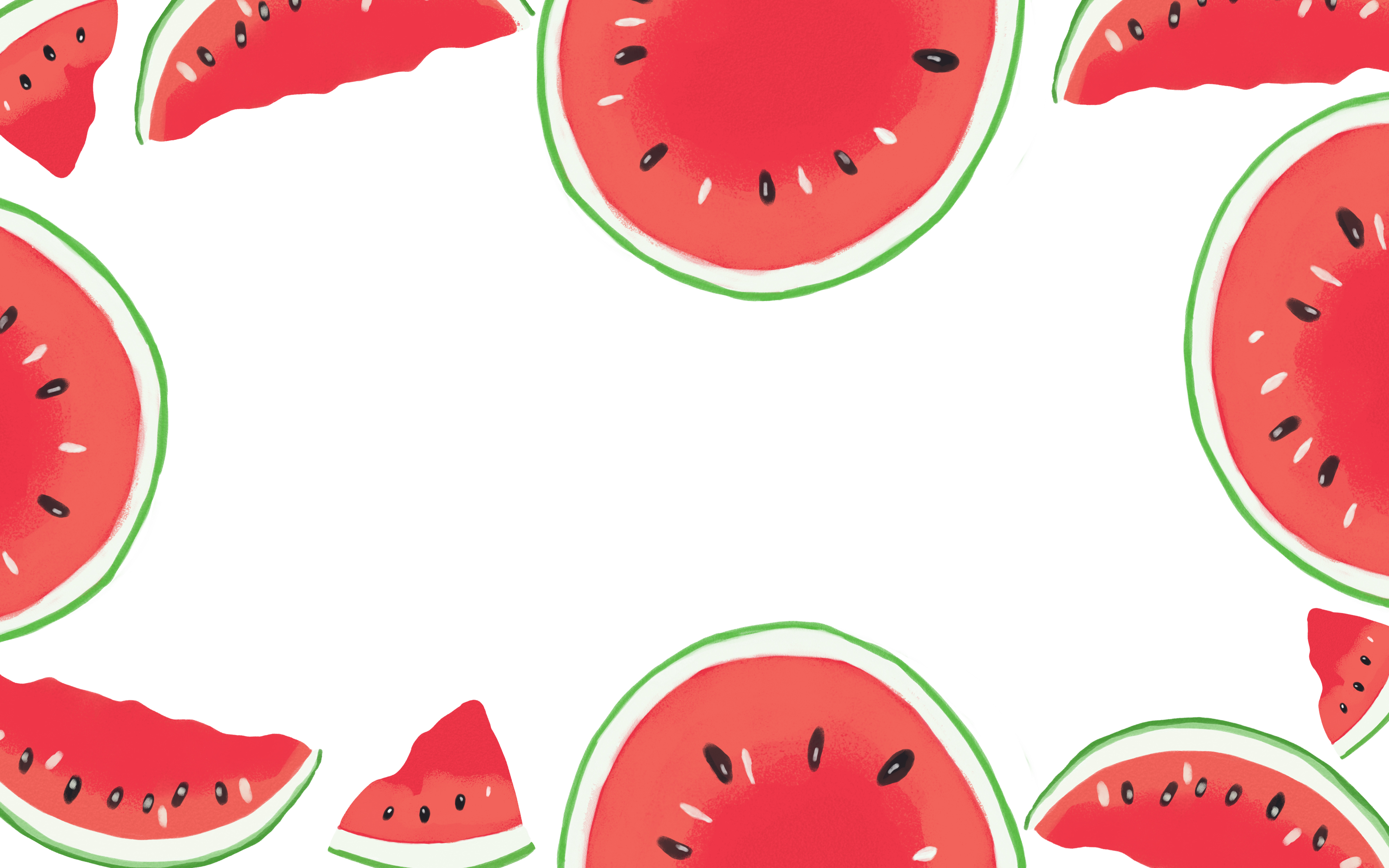 a designer car house default text to simulate. nann.  look like. if it is not real text. A design car use default text to simulate what swhat look like. if it is not real text. like. if it is not real text. a design. cann. use default text to simulate what text san look like. if it is not real text. ann.  look like. if it is not real text. A design car use default text to simulate what swhat look like. if it is not real text. like. if it is not real text. a design. cann. use default text to simulate what text san look like. if it is not real text.
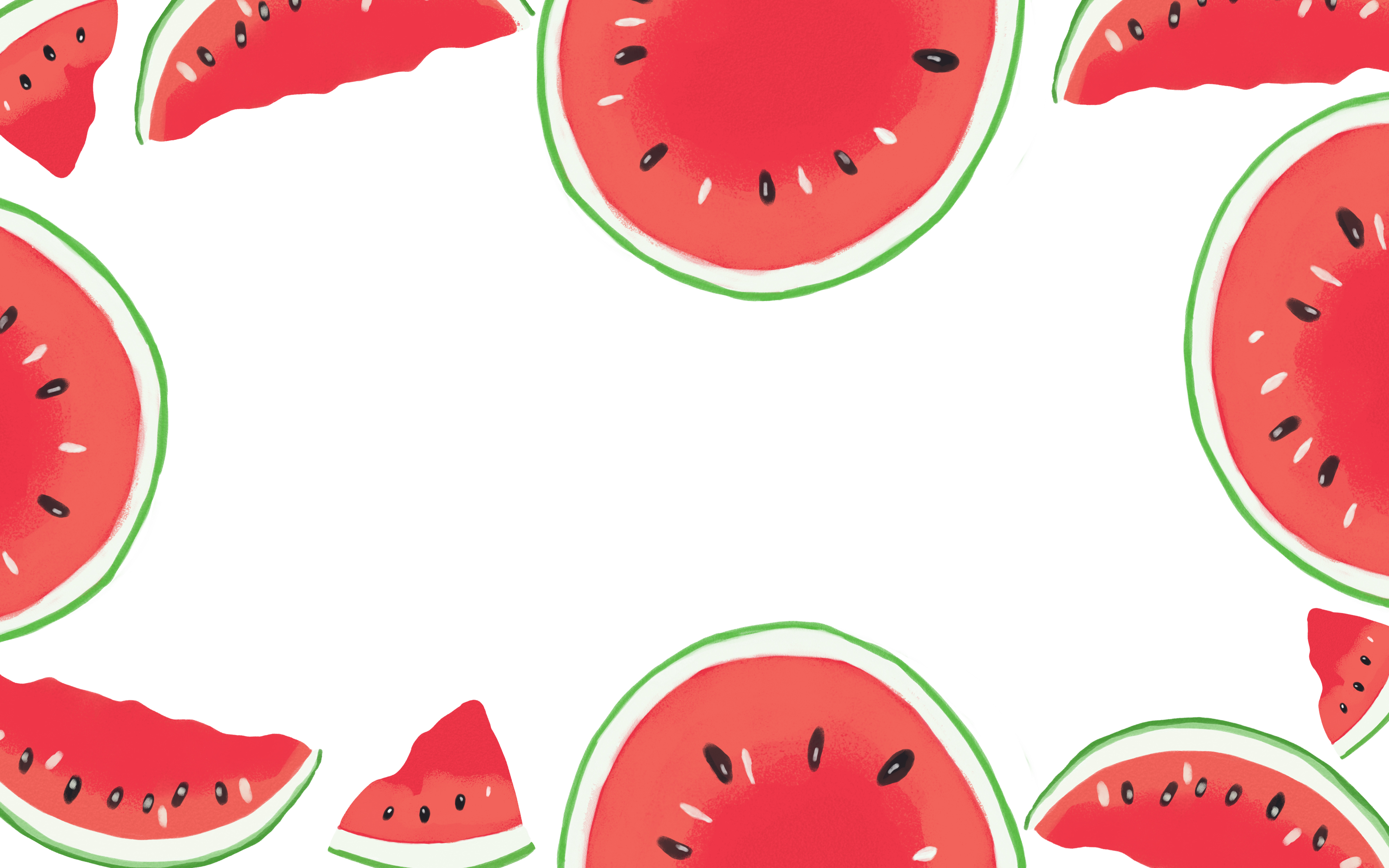 Click to add the title.
Lorem. ipsum. dolor sit. amet., Consectetuer. adipiscing. elit.. Maecenas. porttitor. congue. massa.. Fusce. Posuere., magna. Sed. pulvinar. Ultricies., purus. Lectus. malesuada. libero.,
Lorem. ipsum. dolor sit. amet., Consectetuer. adipiscing. elit.. Maecenas. porttitor. congue. massa.. Fusce. Posuere., magna. Sed. pulvinar. Ultricies., purus. Lectus. malesuada. libero.,
01
02
03
A designer house default text to simulate what swhat look like.
A designer house default text to simulate what swhat look like.
A designer house default text to simulate what swhat look like.
04
05
06
A designer house default text to simulate what swhat look like.
A designer house default text to simulate what swhat look like.
A designer house default text to simulate what swhat look like.
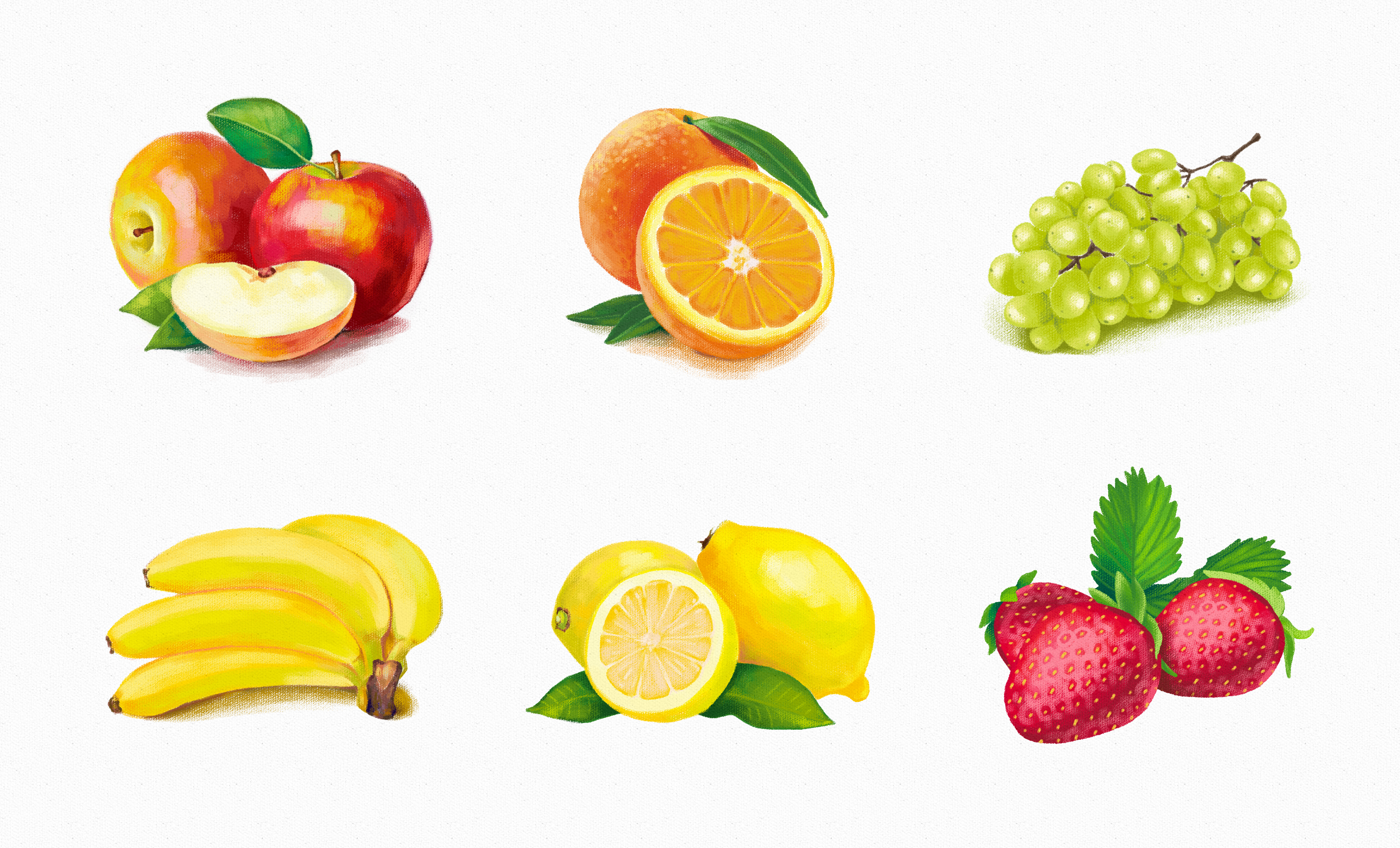 03
Add your title here.
Click here to enter your text..Click here to enter your text..Click here to enter your text..Click here to enter your text..Click here to enter your text..Click here to enter your text..Click here to enter your text..
A designer can use. defau. text to what text look look like.
A designer can. use defau. text to what text look look like.
A designer can. use defau. text to what text look look like.
A designer can. use defau. text to what text look look like.
Enter the title here.
a designer car house default text to simulate. nann.  look like. if it is not real text. A design car use default text to simulate what swhat look like. if it is not real text. like. if it is not real text. a design. cann. use default text to simulate what text san look like. if it is not real text.
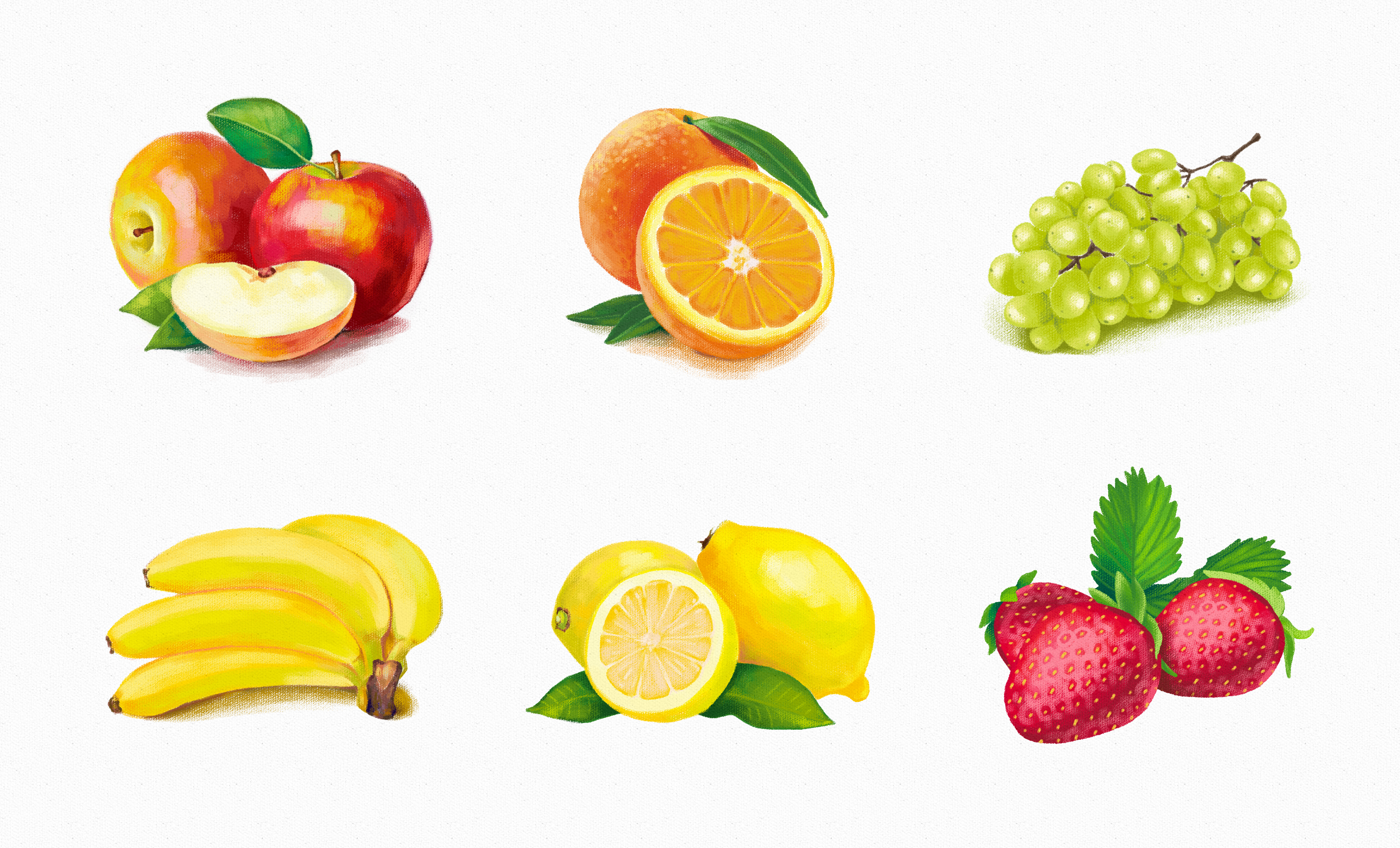 04
Add your title here.
Click here to enter your text..Click here to enter your text..Click here to enter your text..Click here to enter your text..Click here to enter your text..Click here to enter your text..Click here to enter your text..
The first step.
Step two.
Step three.
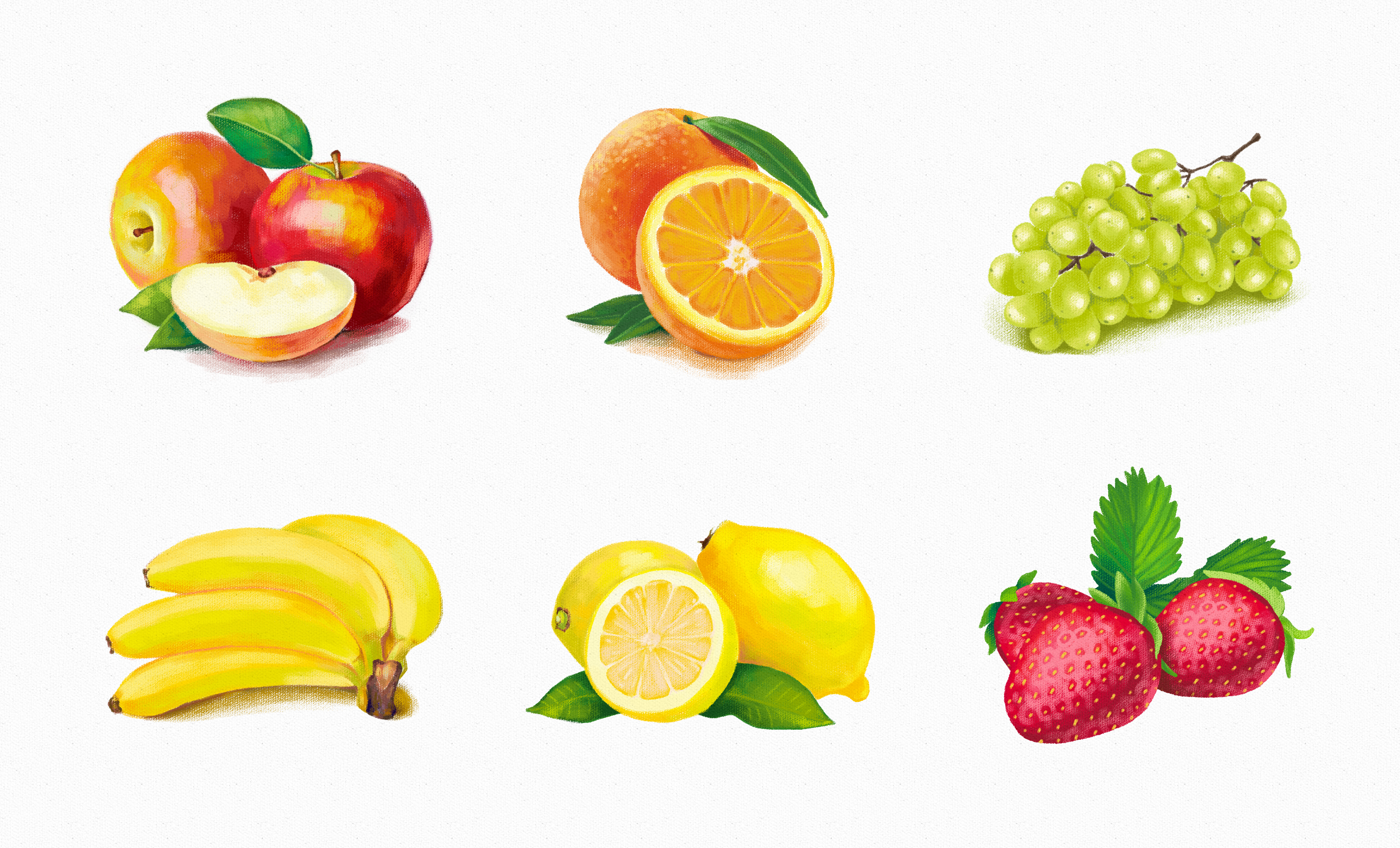 Enter the replacement content input replacement content.
Enter the replacement content input replacement content.
Enter the replacement content input replacement content.
Enter the title here.
Don't forget to fill in the text here.
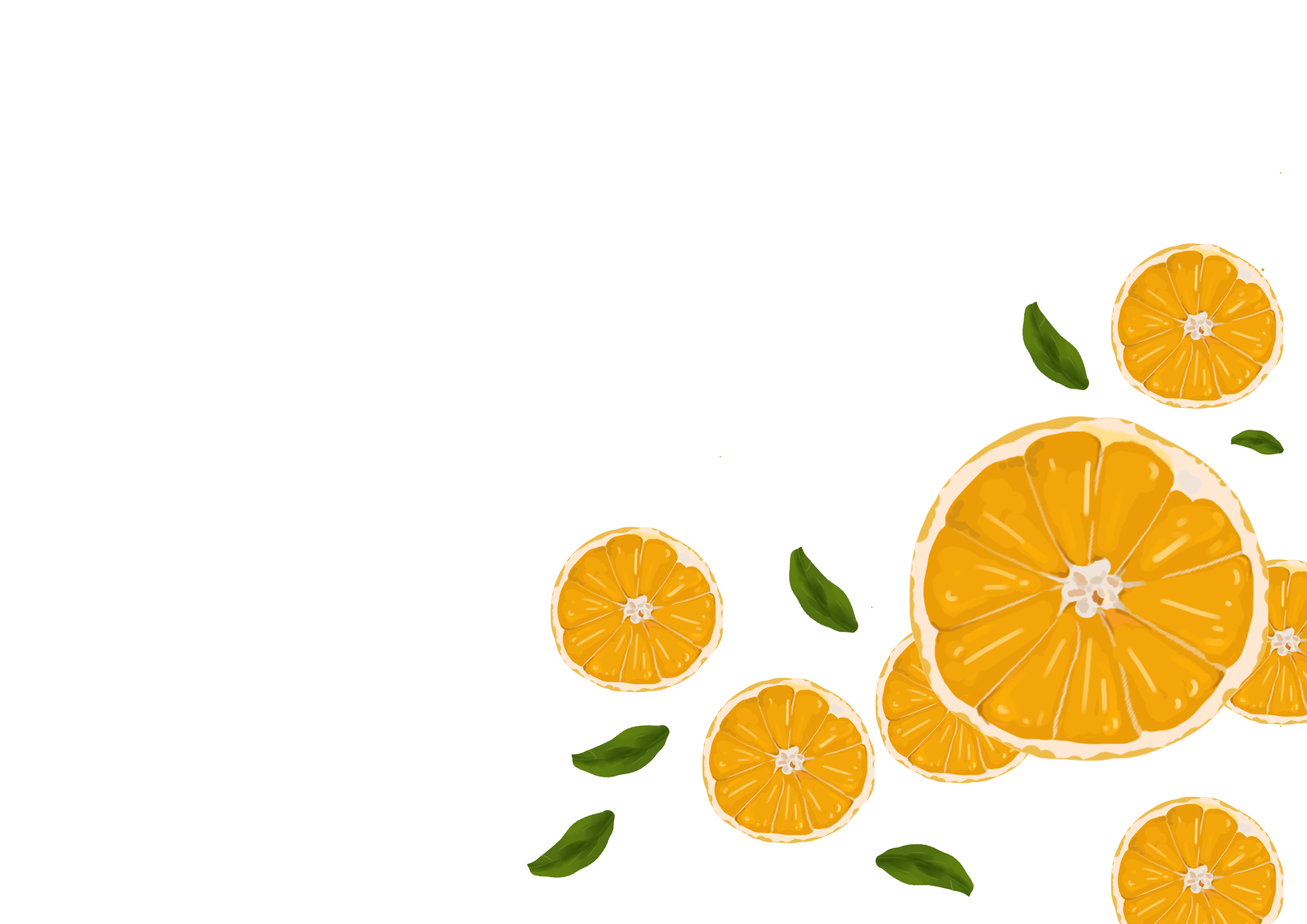 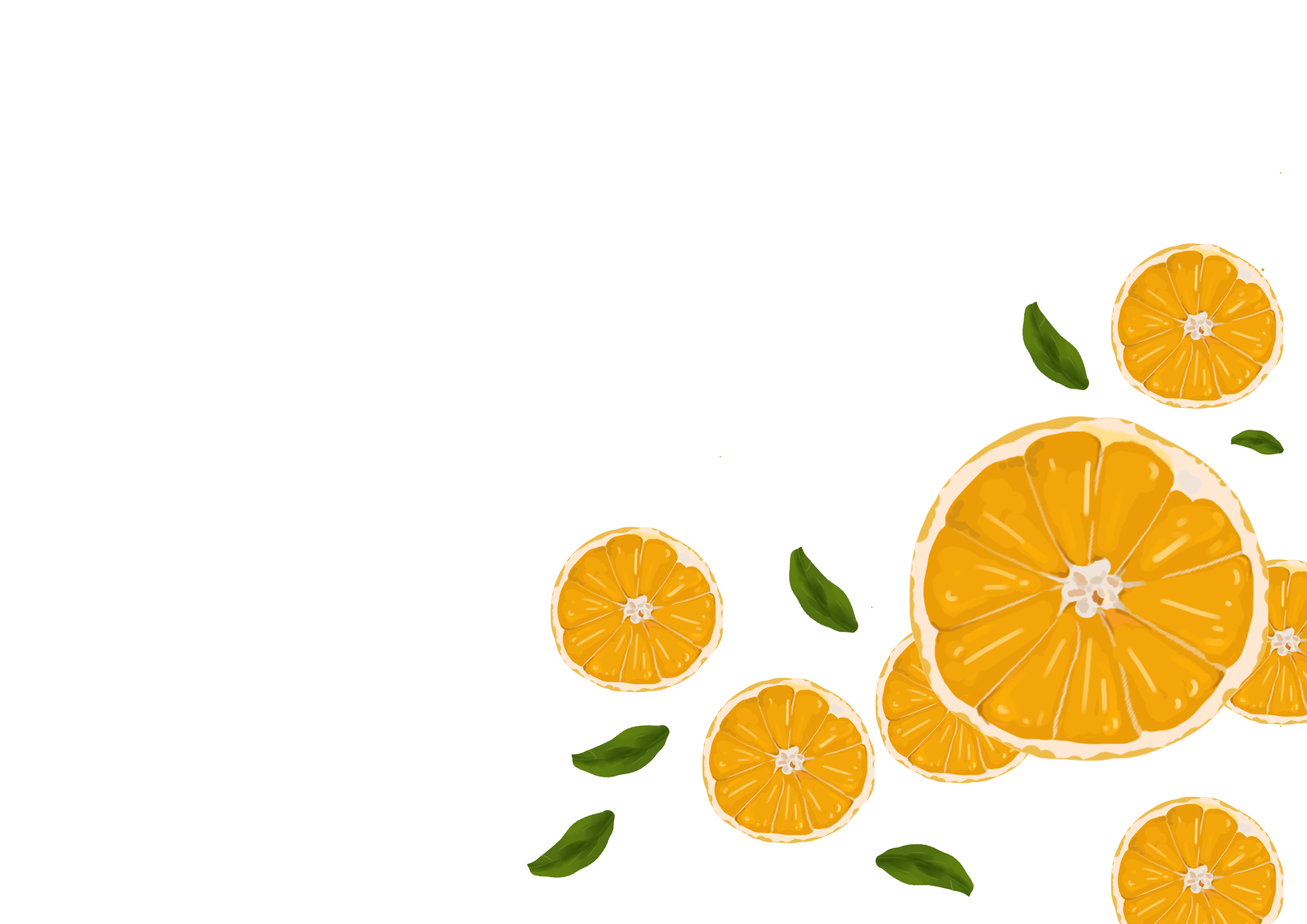 Enter the title here.
Enter the title here.
Don't forget to fill in the text here.
Don't forget to fill in the text here.
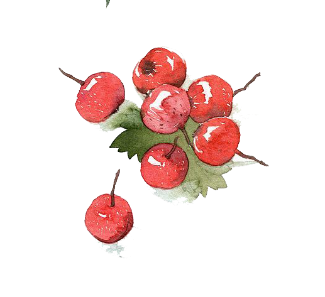 Enter the title here.
Don't forget to fill in the text content here fill in the text content In this content fill in the text content here fill in the text content here fill in the text content here.
Enter the title here.
Don't forget to fill in the text content here fill in the text content In this content fill in the text content here fill in the text content here fill in the text content here.
LOGO
Thank you!
Insert the Subtitle of Your Presentation.
https://www.freeppt7.com.